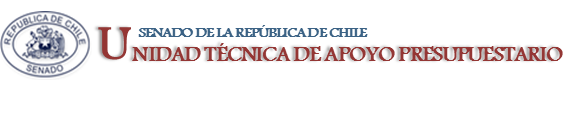 EJECUCIÓN ACUMULADA DE GASTOS PRESUPUESTARIOSAL MES DE MARZO DE 2019PARTIDA 16:MINISTERIO DE SALUD
Valparaíso, mayo de 2019
EJECUCIÓN ACUMULADA DE GASTOS A MARZO DE 2019 PARTIDA 16 MINISTERIO DE SALUD
Principales hallazgos

El presupuesto vigente de la Partida 16 Ministerio de Salud alcanza a $9.060.806 millones. La ejecución acumulada finalizó en $2.627.705 millones, equivalentes a un 29% del Presupuesto Vigente. 

La ejecución de los Servicios de Salud, Hospitales y Programa de Contingencias Operacionales, alcanzaron 29%, con un gasto total de $2.005.449 millones.

Respecto a inversiones, se informa de los recursos ejecutados según la siguiente distribución:
- Inversiones para Atención Primaria, Secundaria y Terciaria, e inversiones en la autoridad sanitaria: con recursos aprobados por $416.637 millones, alcanza una ejecución presupuestaria de 15%.
- Préstamos por Anticipos a Contratistas: con recursos aprobados por $139.015 millones, no presenta ejecución.
- Adquisición de activos no financieros: con recursos por $37.186 millones, no se observa gasto.
- Plan de Concesiones: con recursos totales por $115.343, presenta un 48% de avance presupuestario.
2
EJECUCIÓN ACUMULADA DE GASTOS A MARZO DE 2019 PARTIDA 16 MINISTERIO DE SALUD
Principales hallazgos

En el Programa de Prestaciones Valoradas su avance presupuestario alcanzó un 17% ($548.711 millones). En este Programa, el 87% del gasto corresponde a transferencias para los Servicios de Salud. Respecto a las transferencias al sector privado, se observó que el Bono Auge presentó desembolsos por $3.105 millones, que equivalen a 87% de ejecución presupuestaria, y los Convenios de Provisión de Prestaciones Médicas alcanzaron un 27% ($70.946 millones).

En la Subsecretaría de Salud Pública, con una ejecución presupuestaria de 28%, totalizando un gasto de $136.478 millones, gran parte del gasto se asocia a las prestaciones previsionales de la institución ($60.547 millones). Además, se observa el pago de deuda flotante, que corresponde a obligaciones adquiridas en año anterior, por un total de $13.602 millones.
Respecto al pago de la deuda flotante, no se observan los decretos que autorizan la inclusión de los recursos para cancelar estas obligaciones, dado que la autorización presupuestaria alcanza a $3 millones, y el gasto devengado alcanzó los $13.602 millones.
3
EJECUCIÓN ACUMULADA DE GASTOS A MARZO DE 2019 PARTIDA 16 MINISTERIO DE SALUD
Principales hallazgos

En el Programa Subsecretaría de Redes Asistenciales, la ejecución respecto al presupuesto vigente, fue de 33%, gastando un total de $70.605 millones. Se observa el pago de deuda flotante, que corresponde a obligaciones adquiridas en año anterior, por un total de $4.561 millones.
Respecto al pago de la deuda flotante, no se observan los decretos que autorizan la inclusión de los recursos para cancelar estas obligaciones, dado que la autorización presupuestaria alcanza a $1 millones, y el gasto devengado alcanzó los $4.561 millones.

Respecto al Hospital Digital, se observan desembolsos por $287 millones, que equivalen a un 1% de ejecución presupuestaria.
4
EJECUCIÓN ACUMULADA DE GASTOS A MARZO DE 2019 PARTIDA 16 MINISTERIO DE SALUD
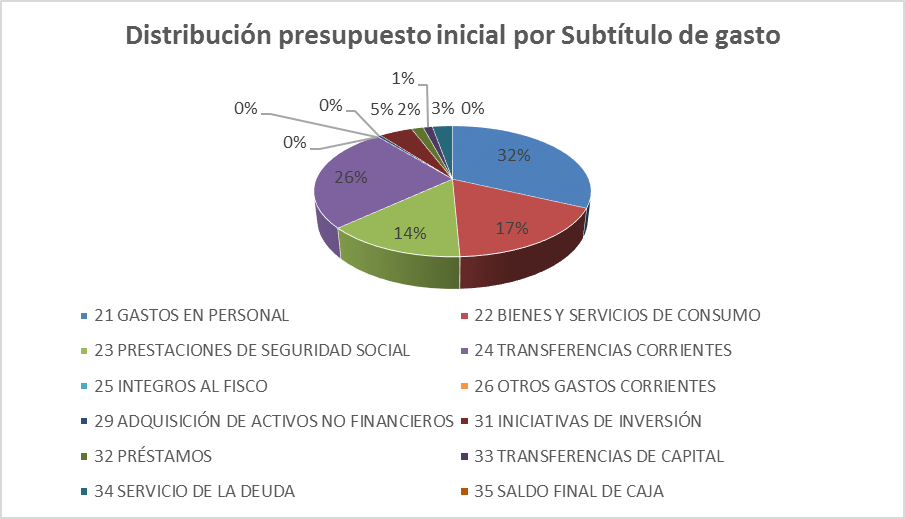 Fuente: Elaboración propia en base  a Ley de Presupuestos 2019
5
EJECUCIÓN ACUMULADA DE GASTOS A MARZO DE 2019 PARTIDA 16 MINISTERIO DE SALUD
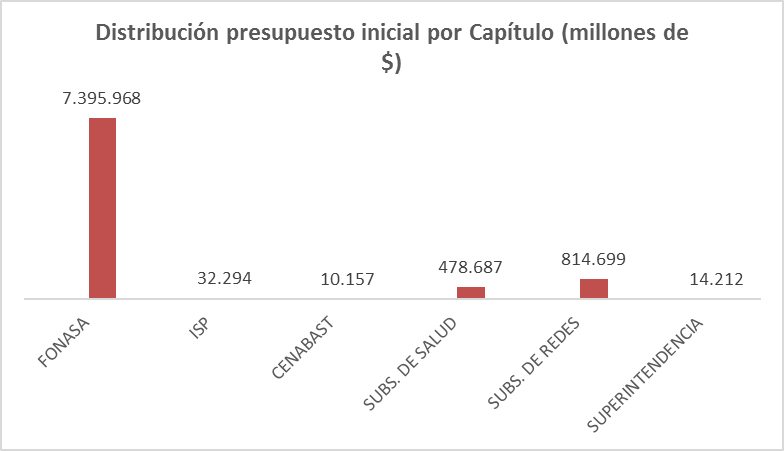 Fuente: Elaboración propia en base  a Ley de Presupuestos 2019
6
COMPORTAMIENTO DE LA EJECUCIÓN ACUMULADA DE GASTOS A MARZO DE 2019 PARTIDA 16 MINISTERIO DE SALUD
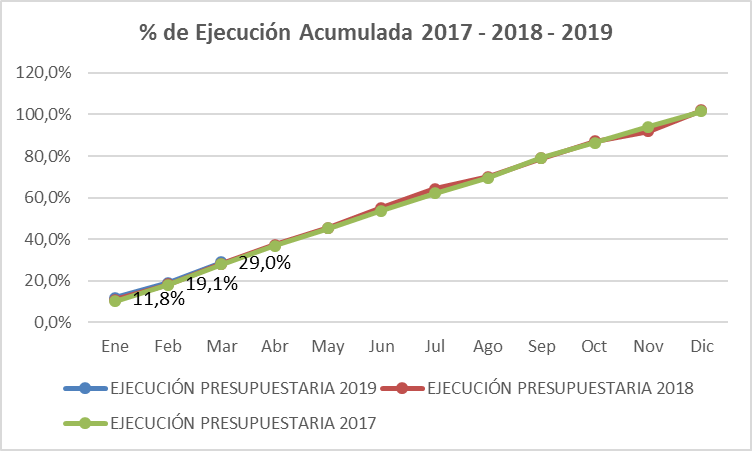 Fuente: Elaboración propia en base  a Informes de ejecución presupuestaria mensual de DIPRES
7
COMPORTAMIENTO DE LA EJECUCIÓN ACUMULADA DE GASTOS A MARZO DE 2019 PARTIDA 16 MINISTERIO DE SALUD
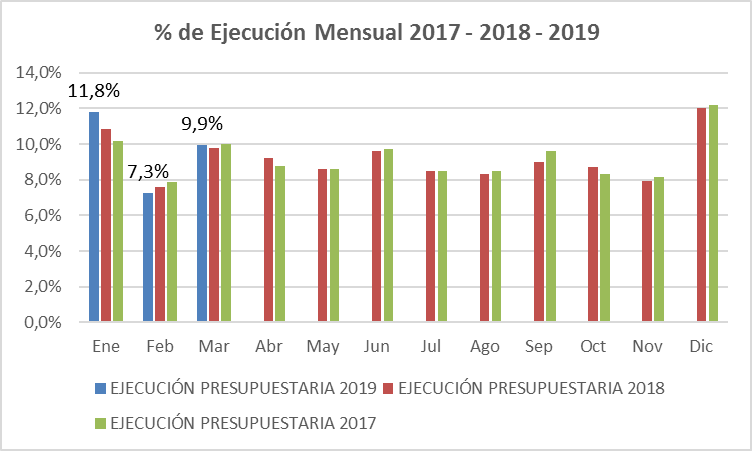 Fuente: Elaboración propia en base  a Informes de ejecución presupuestaria mensual de DIPRES
8
EJECUCIÓN ACUMULADA DE GASTOS A MARZO DE 2019 PARTIDA 16 MINISTERIO DE SALUD
en miles de pesos de 2019
Fuente: Elaboración propia en base  a Informes de ejecución presupuestaria mensual de DIPRES
9
EJECUCIÓN ACUMULADA DE GASTOS A MARZO DE 2019 PARTIDA 16 RESUMEN POR CAPÍTULOS
en miles de pesos de 2019
Fuente: Elaboración propia en base  a informes de ejecución presupuestaria mensual de DIPRES
10
EJECUCIÓN ACUMULADA DE GASTOS A MARZO DE 2019 PARTIDA 16 RESUMEN POR CAPÍTULOS REGIONALIZADOS
en miles de pesos de 2019                                                                                                                                                1 de 2
Fuente: Elaboración propia en base  a informes de ejecución presupuestaria mensual de DIPRES
11
EJECUCIÓN ACUMULADA DE GASTOS A MARZO DE 2019 PARTIDA 16 RESUMEN POR CAPÍTULOS REGIONALIZADOS
en miles de pesos de 2019                                                                                                                                           2 de  2
Fuente: Elaboración propia en base  a informes de ejecución presupuestaria mensual de DIPRES
12
EJECUCIÓN ACUMULADA DE GASTOS A MARZO DE 2019 PARTIDA 16. CAPÍTULO 02. PROGRAMA 01: FONDO NACIONAL DE SALUD
en miles de pesos de 2019                                                                                                                                                                       1 de 2
Fuente: Elaboración propia en base  a informes de ejecución presupuestaria mensual de DIPRES
13
EJECUCIÓN ACUMULADA DE GASTOS A MARZO DE 2019 PARTIDA 16. CAPÍTULO 02. PROGRAMA 01: FONDO NACIONAL DE SALUD
en miles de pesos de 2019                                                                                                                                                      2 de 2
Fuente: Elaboración propia en base  a informes de ejecución presupuestaria mensual de DIPRES
14
EJECUCIÓN ACUMULADA DE GASTOS A MARZO DE 2019 PARTIDA 16. CAPÍTULO 02. PROGRAMA 02: PROGRAMA DE ATENCIÓN PRIMARIA
en miles de pesos de 2019                                                                                                                                                   1 de 2
Fuente: Elaboración propia en base  a informes de ejecución presupuestaria mensual de DIPRES
15
EJECUCIÓN ACUMULADA DE GASTOS A MARZO DE 2019 PARTIDA 16. CAPÍTULO 02. PROGRAMA 02: PROGRAMA DE ATENCIÓN PRIMARIA
en miles de pesos de 2019                                                                                                                                                          2 de 2
Fuente: Elaboración propia en base  a informes de ejecución presupuestaria mensual de DIPRES
16
EJECUCIÓN ACUMULADA DE GASTOS A MARZO DE 2019 PARTIDA 16. CAPÍTULO 02. PROGRAMA 03: PROGRAMA DE PRESTACIONES VALORADAS
en miles de pesos de 2019                                                                                                                                                1 de 2
Fuente: Elaboración propia en base  a informes de ejecución presupuestaria mensual de DIPRES
17
EJECUCIÓN ACUMULADA DE GASTOS A MARZO DE 2019 PARTIDA 16. CAPÍTULO 02. PROGRAMA 03: PROGRAMA DE PRESTACIONES VALORADAS
en miles de pesos de 2019                                                                                                                                                           2 de 2
18
Fuente: Elaboración propia en base  a informes de ejecución presupuestaria mensual de DIPRES
EJECUCIÓN ACUMULADA DE GASTOS A MARZO DE 2019 PARTIDA 16. CAPÍTULO 02. PROGRAMA 04: PROGRAMA DE PRESTACIONES INSTITUCIONALES
en miles de pesos de 2019                                                                                                                                                      1 de 2
Fuente: Elaboración propia en base  a informes de ejecución presupuestaria mensual de DIPRES
19
EJECUCIÓN ACUMULADA DE GASTOS A MARZO DE 2019 PARTIDA 16. CAPÍTULO 02. PROGRAMA 04: PROGRAMA DE PRESTACIONES INSTITUCIONALES
en miles de pesos de 2019                                                                                                                                                           2 de 2
Fuente: Elaboración propia en base  a informes de ejecución presupuestaria mensual de DIPRES
20
EJECUCIÓN ACUMULADA DE GASTOS A MARZO DE 2019 PARTIDA 16. CAPÍTULO 04. PROGRAMA 01: INSTITUTO DE SALUD PÚBLICA
en miles de pesos de 2019
Fuente: Elaboración propia en base  a informes de ejecución presupuestaria mensual de DIPRES
21
EJECUCIÓN ACUMULADA DE GASTOS A MARZO DE 2019 PARTIDA 16. CAPÍTULO 05. PROGRAMA 01: CENTRAL NACINAL DE ABASTECIMIENTO
en miles de pesos de 2019
Fuente: Elaboración propia en base  a informes de ejecución presupuestaria mensual de DIPRES
22
EJECUCIÓN ACUMULADA DE GASTOS A MARZO DE 2019 PARTIDA 16. CAPÍTULO 09. PROGRAMA 01: SUBSECRETARÍA DE SALUD
en miles de pesos de 2019                                                                                                                                                          1 de 4
Fuente: Elaboración propia en base  a informes de ejecución presupuestaria mensual de DIPRES
23
EJECUCIÓN ACUMULADA DE GASTOS A MARZO DE 2019 PARTIDA 16. CAPÍTULO 09. PROGRAMA 01: SUBSECRETARÍA DE SALUD
en miles de pesos de 2019                                                                                                                                                 2 de 4
Fuente: Elaboración propia en base  a informes de ejecución presupuestaria mensual de DIPRES
24
EJECUCIÓN ACUMULADA DE GASTOS A MARZO DE 2019 PARTIDA 16. CAPÍTULO 09. PROGRAMA 01: SUBSECRETARÍA DE SALUD
en miles de pesos de 2019                                                                                                                                                            3 de 4
Fuente: Elaboración propia en base  a informes de ejecución presupuestaria mensual de DIPRES
25
EJECUCIÓN ACUMULADA DE GASTOS A MARZO DE 2019 PARTIDA 16. CAPÍTULO 09. PROGRAMA 01: SUBSECRETARÍA DE SALUD
en miles de pesos de 2019                                                                                                                                                  4 de 4
Fuente: Elaboración propia en base  a informes de ejecución presupuestaria mensual de DIPRES
26
EJECUCIÓN ACUMULADA DE GASTOS A MARZO DE 2019 PARTIDA 16. CAPÍTULO 10. PROGRAMA 01: SUBSECRETARÍA DE REDES ASISTENCIALES
en miles de pesos de 2019
Fuente: Elaboración propia en base  a informes de ejecución presupuestaria mensual de DIPRES
27
EJECUCIÓN ACUMULADA DE GASTOS A MARZO DE 2019 PARTIDA 16. CAPÍTULO 10. PROGRAMA 02: INVERSIÓN SECTORIAL EN SALUD
en miles de pesos de 2019                                                                                                                                                 1 de 2
Fuente: Elaboración propia en base  a informes de ejecución presupuestaria mensual de DIPRES
28
EJECUCIÓN ACUMULADA DE GASTOS A MARZO DE 2019 PARTIDA 16. CAPÍTULO 10. PROGRAMA 02: INVERSIÓN SECTORIAL EN SALUD
en miles de pesos de 2019                                                                                                                                                 2 de 2
Fuente: Elaboración propia en base  a informes de ejecución presupuestaria mensual de DIPRES
29
EJECUCIÓN ACUMULADA DE GASTOS A MARZO DE 2019 PARTIDA 16. CAPÍTULO 11. PROGRAMA 01: SUPERINTENDENCIA DE SALUD
en miles de pesos de 2019
Fuente: Elaboración propia en base  a informes de ejecución presupuestaria mensual de DIPRES
30